TitleAuthorsColorado State University
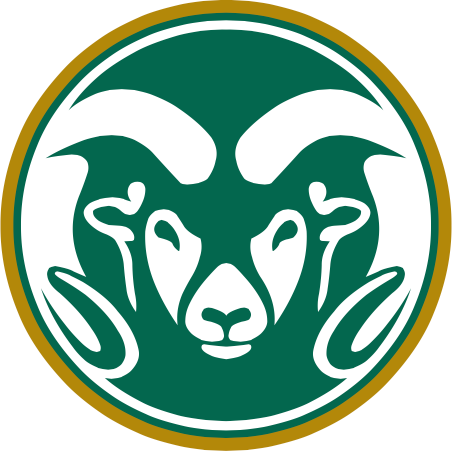 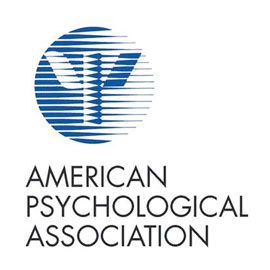 Method
Results
Contacts
Discussion
Introduction and Background
Research Question
Hypothesis
[Speaker Notes: References: 

Clary, E. G., Snyder, M., Ridge, R. D., Copeland, J., Stukas, A. A., Haugen, J., & Miene, P. (1998). Understanding and assessing the motivations of volunteers: a functional approach. Journal of personality and social psychology, 74(6), 1516.
Dik, B. J., Eldridge, B. M., Steger, M. F., & Duffy, R. D. (2012). Development and validation of the calling and vocation questionnaire (CVQ) and brief calling scale (BCS). Journal of Career Assessment, 20(3), 242-263.
Emmons, R. A. (1986). Personal strivings: An approach to personality and subjective well-being. Journal of Personality and Social psychology, 51(5), 1058. 
Marta, E., Pozzi, M., & Marzana, D. (2010). Volunteers and ex-volunteers: Paths to civic engagement through volunteerism. Psykhe, 19(2)
Steger, M.F., Frazier, P., Oishi, S., & Kaler, M. (2006). The Meaning in Life Questionnaire: Assessing the presence of and search for meaning in life. Journal of Counseling Psychology, 53, 80–93.
Worthington Jr, E. L., Wade, N. G., Hight, T. L., Ripley, J. S., McCullough, M. E., Berry, J. W., Schmitt, M.M., Berry, J. T., Bursley, K. H., & O'Connor, L. (2003). The Religious Commitment Inventory--10: Development, refinement, and validation of a brief scale for research and counseling. Journal of Counseling Psychology, 50(1), 84.]